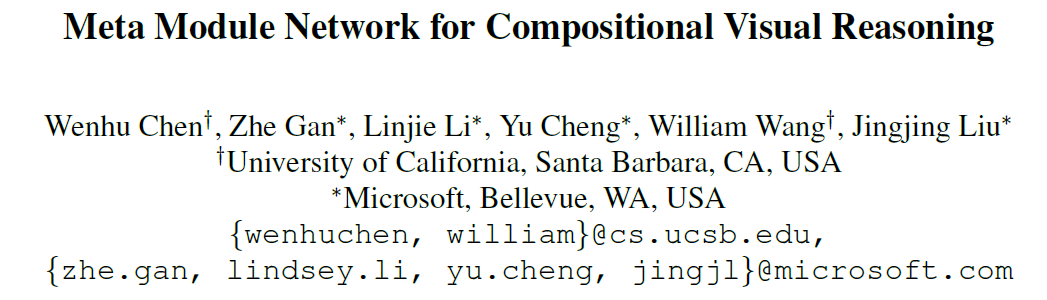 motivation
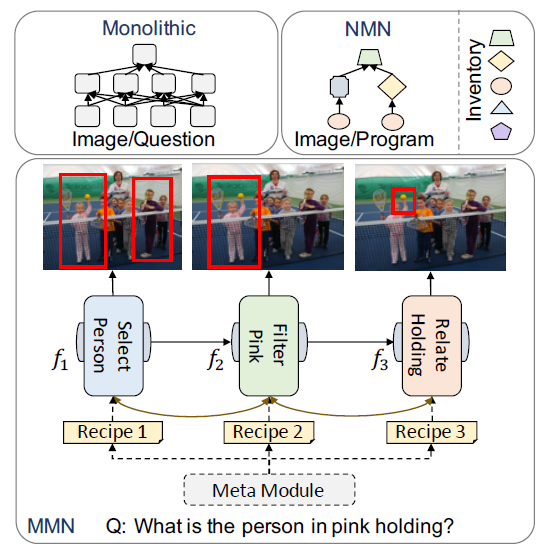 framework
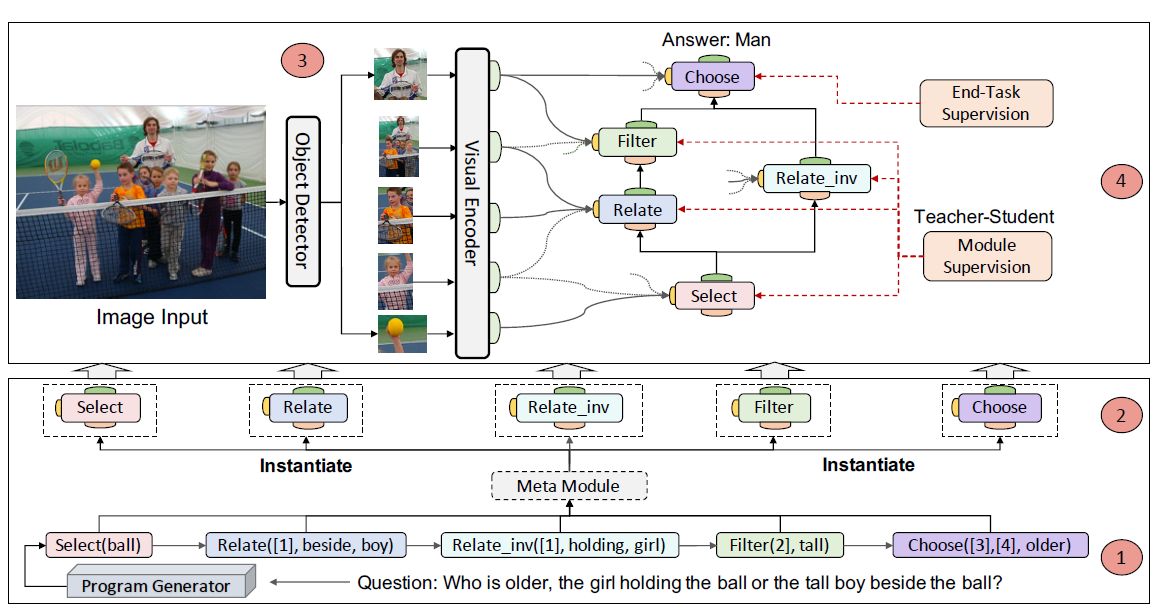 Visual encoder
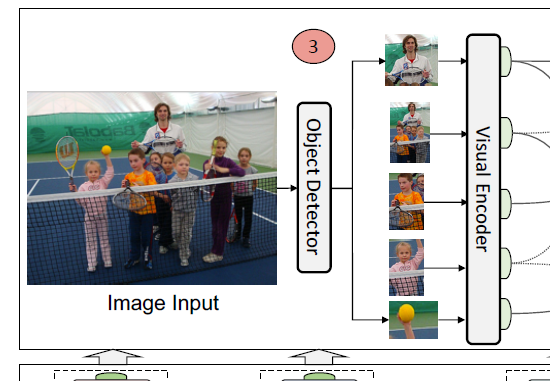 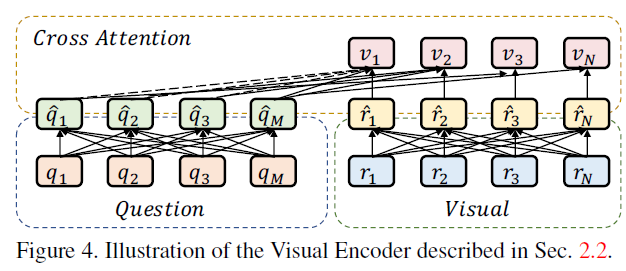 Program generator
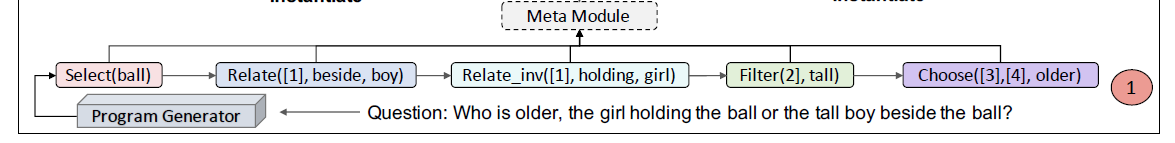 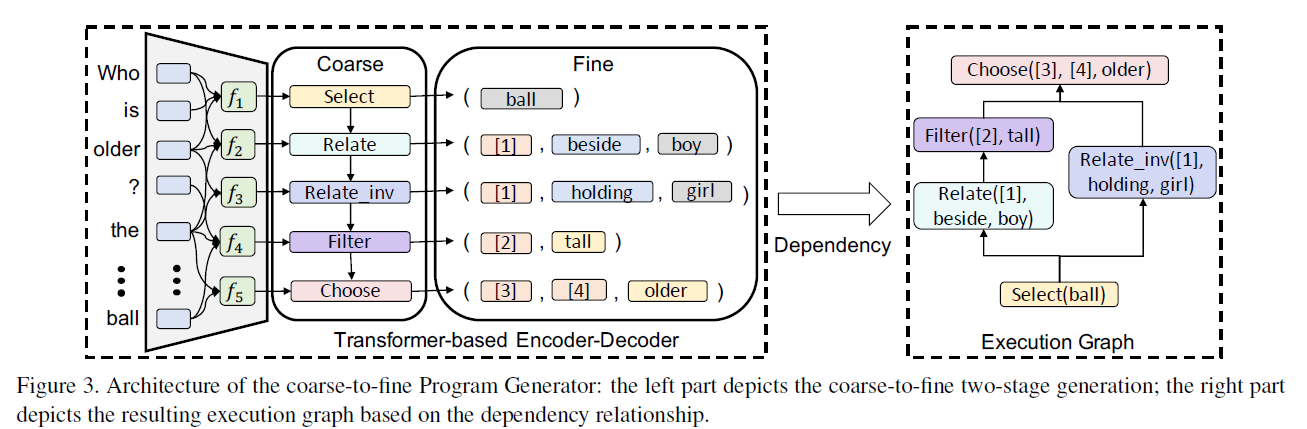 Meta module
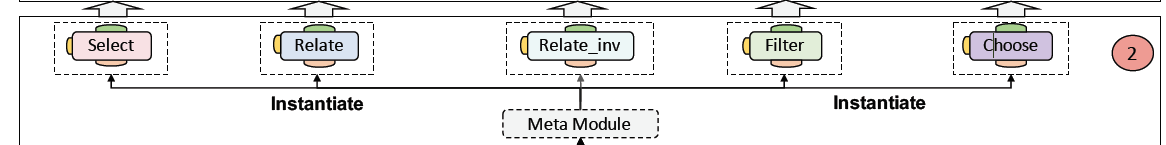 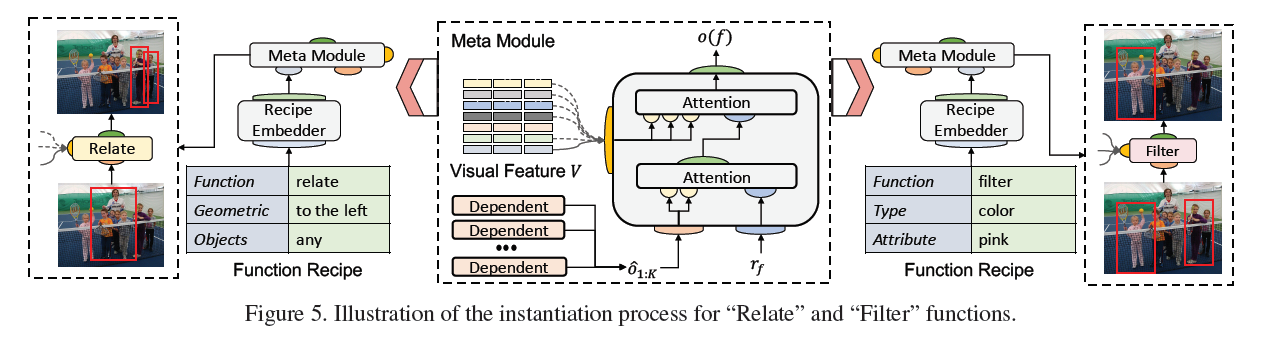 函数embedding
上一模型的输出
Module Supervision
Proposals和该模块输出的IOU
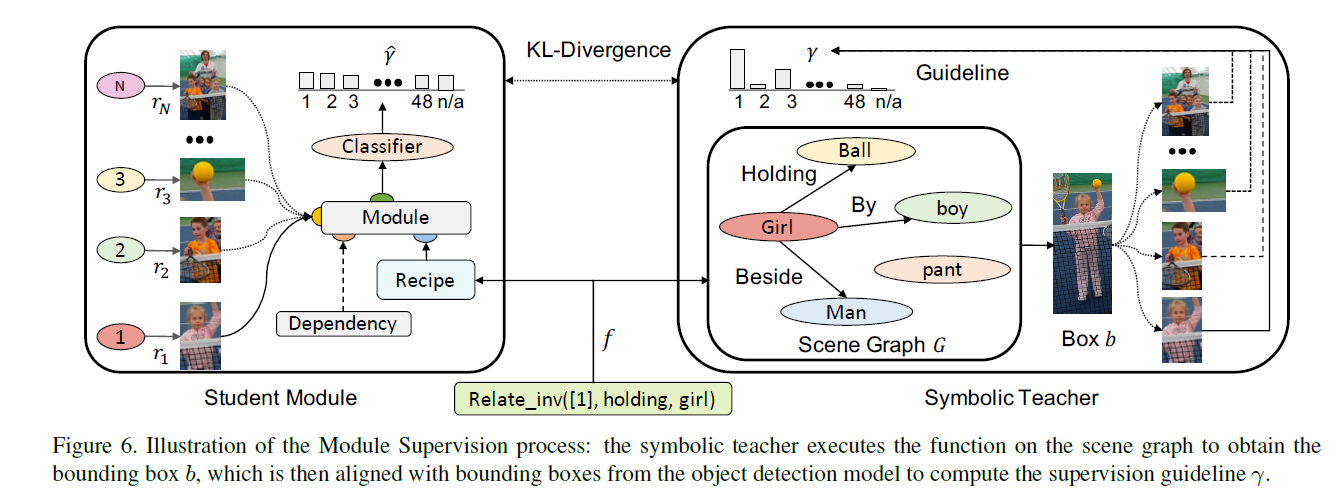 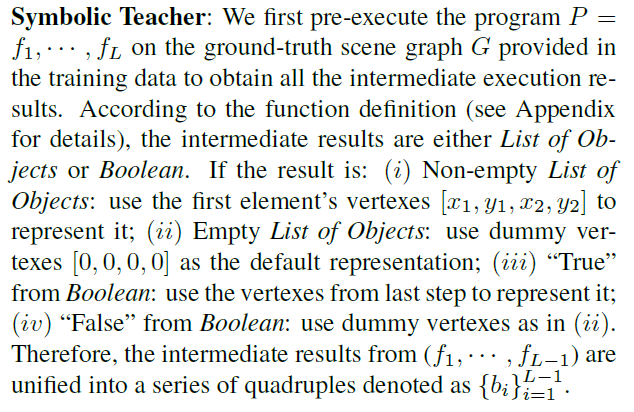 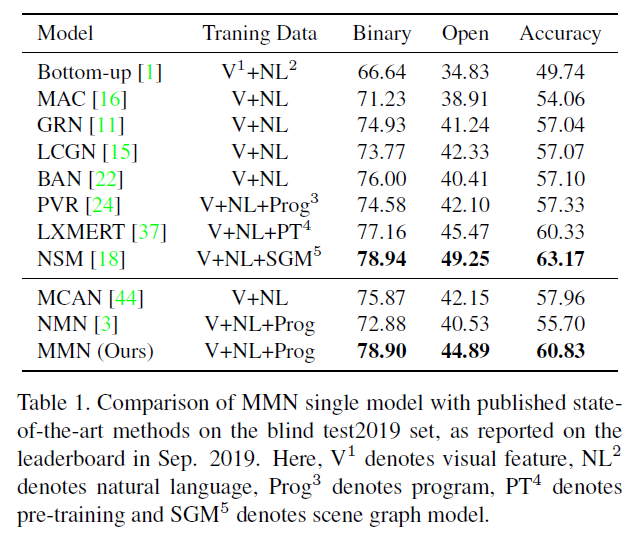 experiments
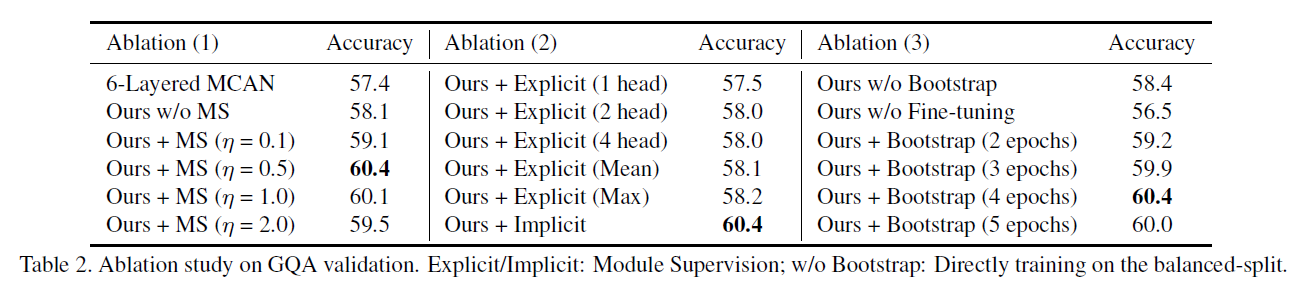 experiments
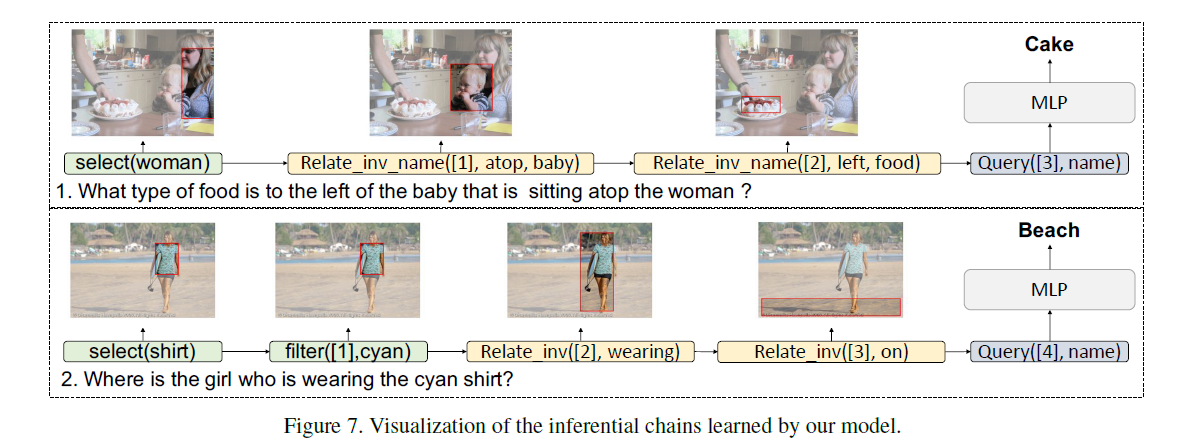 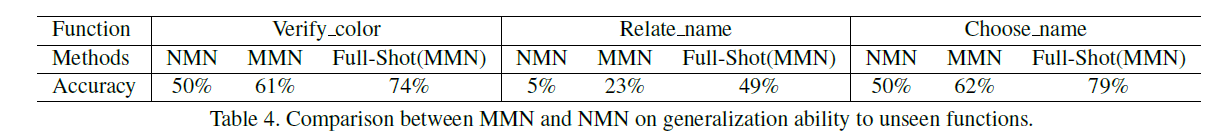